The Scenario
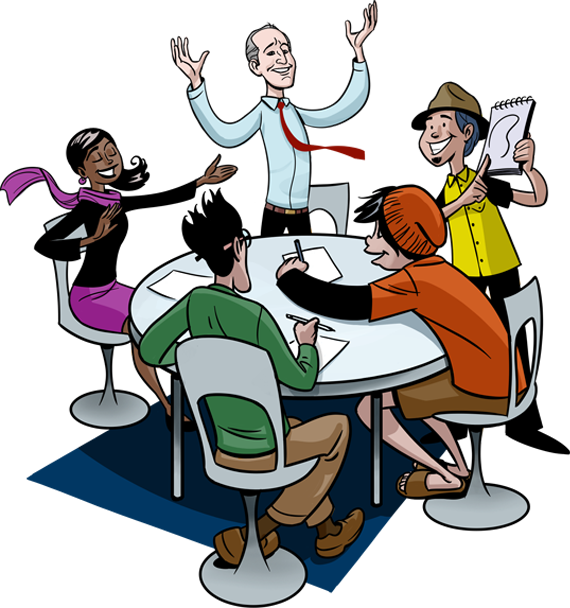 The mayor of the City of Happyville from Sweden is attending the Conference of Parties negotiations of UNFCCC Framework on Climate Change in Paris, France from 30 November – 11 December 2015. In one of the meetings the mayor is going to present the City of Happyville action plan for tackling air pollution as means of mitigation of climate change.
Aware of the diverse struggles and issues of the population of the City of Happyville, the mayor has asked the City administration, including ones pertaining to health, finances, education, infrastructure/transport and planning to prepare the 10 year action plan that would be realistic to implement but at the same time innovative and different from ones already implemented in other cities. The mayor expects inclusive and meaningful involvement of all stakeholders in the process of assessment, discussion, decision-making, planning, implementation, and monitoring and evaluation.
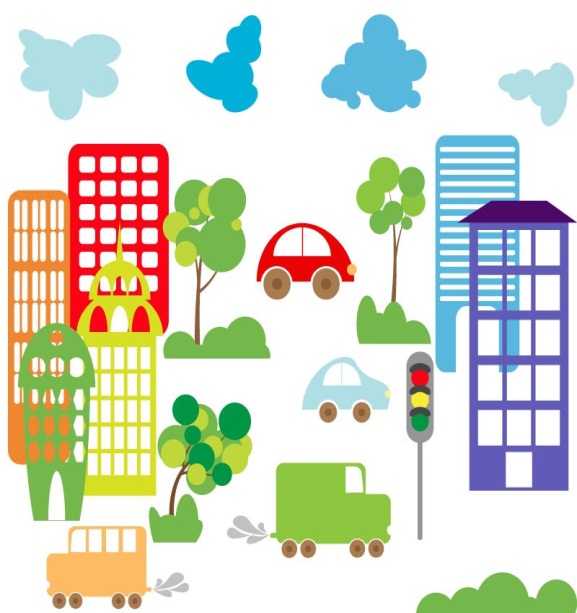